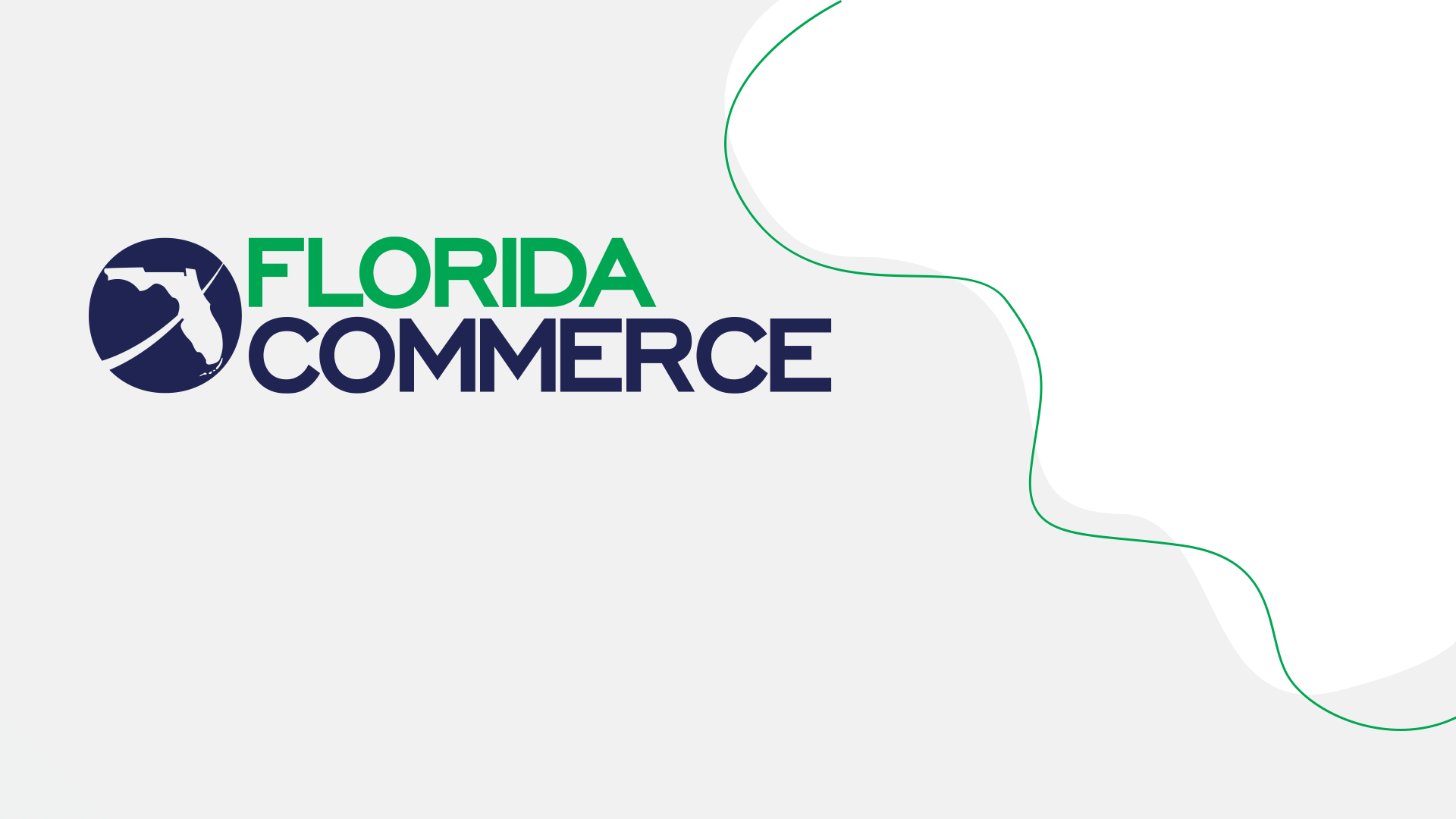 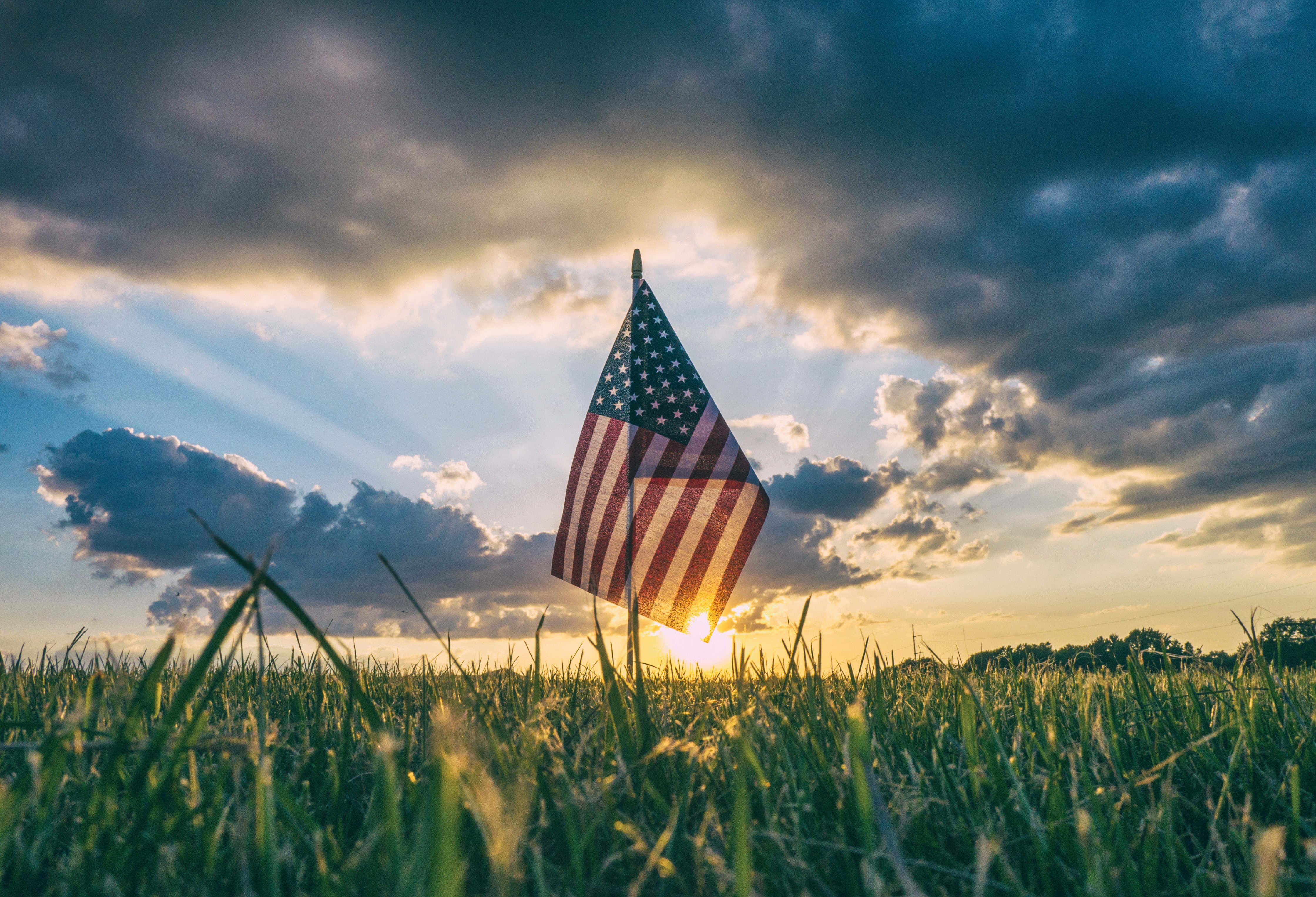 Local Veteran Employment Representative
Facilitating Veteran Services
State Veterans’ Program Office
Objectives
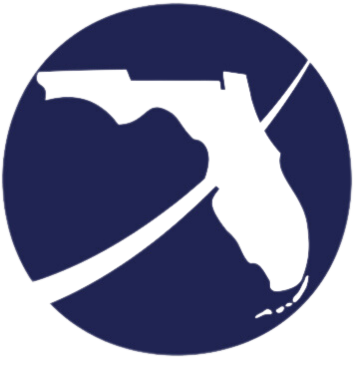 Authorization
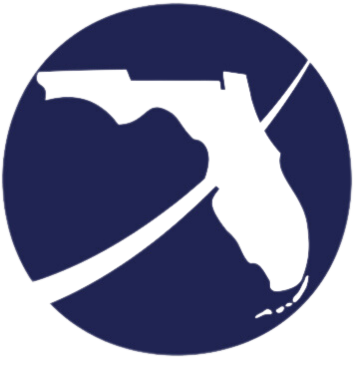 Guidance
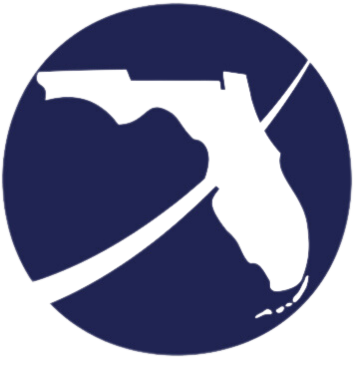 Guidance
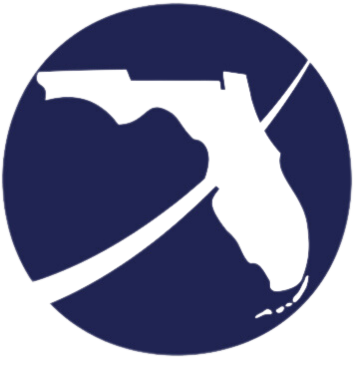 Principal Duties
What two main components make up a LVER’S principal duties?
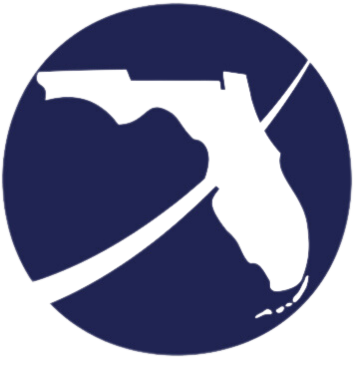 Facilitating Veteran Services
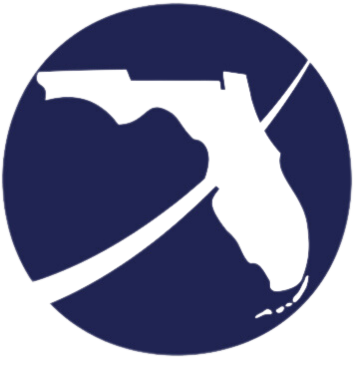 Service Delivery Strategies
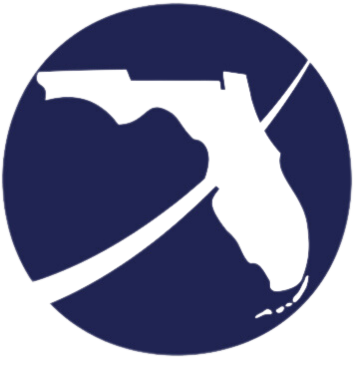 Service Delivery Strategies
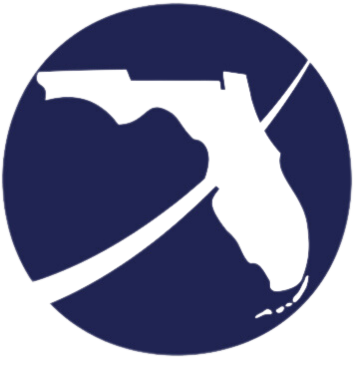 NOTE: Your Regional Veterans’ Program Coordinators can assist with reviewing newly-drafted local policies for compliance.
Capacity Building
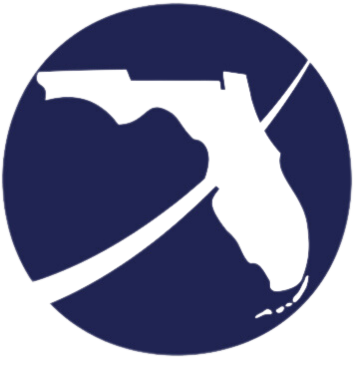 Veterans Quarterly Manager’s Report
What is a VQMR and what is its purpose?
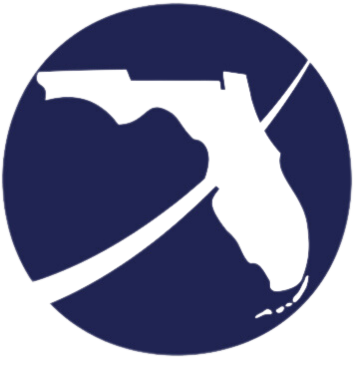 Veterans Quarterly Manager’s Report
Who is responsible for completing the VQMR?
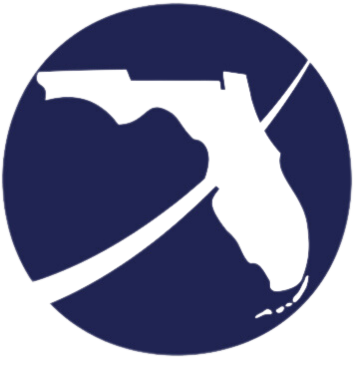 Veterans Quarterly Manager’s Report
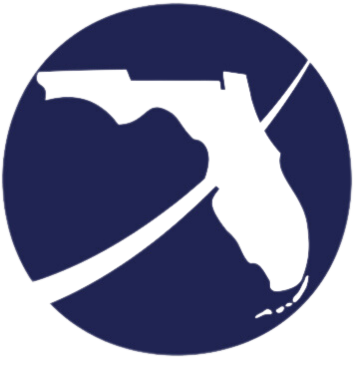 Questions & Answers
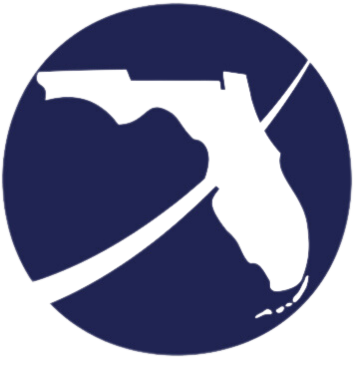